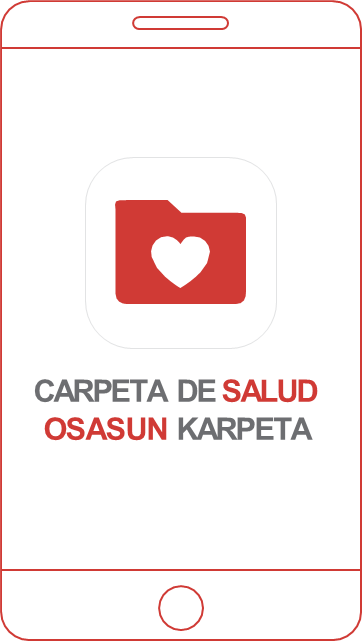 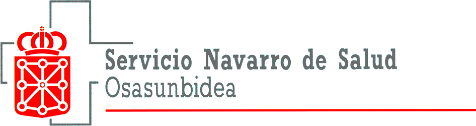 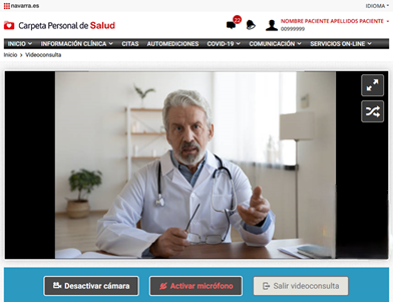 Paso a paso 
Consulta a través de tu Carpeta Personal de Salud
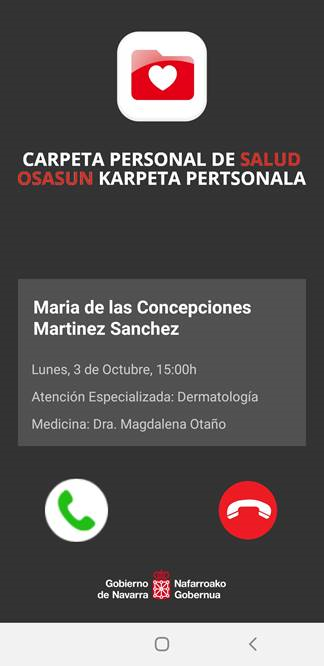 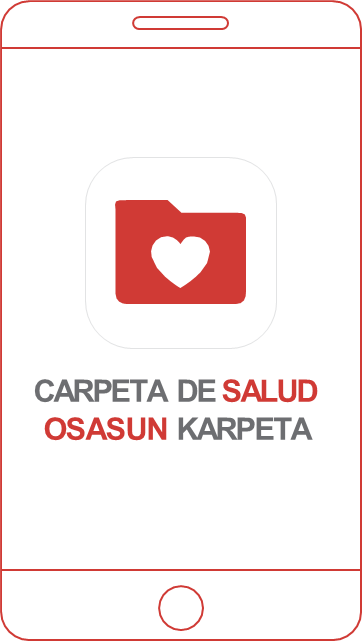 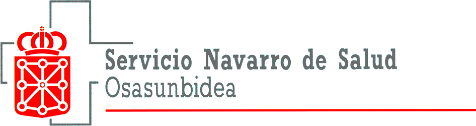 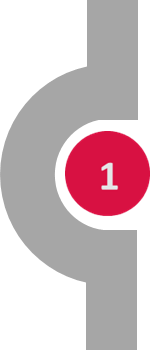 Cómo activar tu Carpeta Personal de Salud, si no la tienes
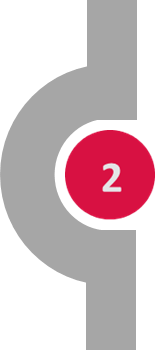 Descarga la aplicación en tu móvil
Antes del día 
de la
consulta
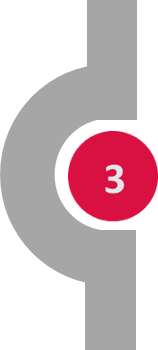 No tienes o no recuerdas tu contraseña, crea una nueva
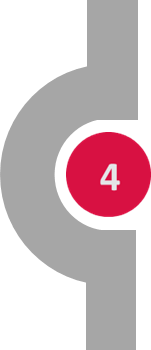 Si hace mucho que no has usado tu Carpeta, actualiza la aplicación
Qué hacer el día de la cita
El día de la consulta
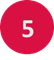 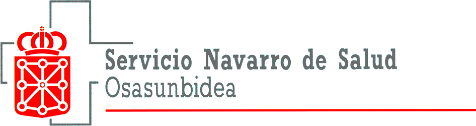 Antes de la consulta
¿Tienes tu Carpeta Personal de Salud?
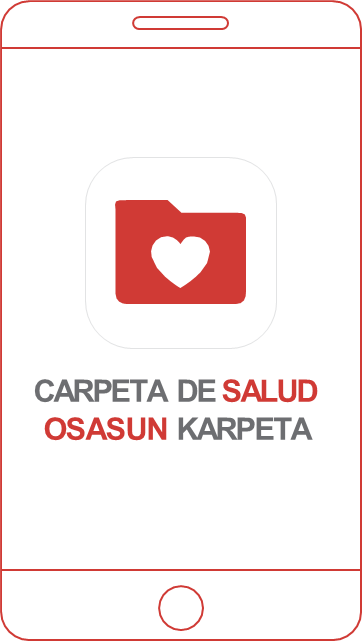 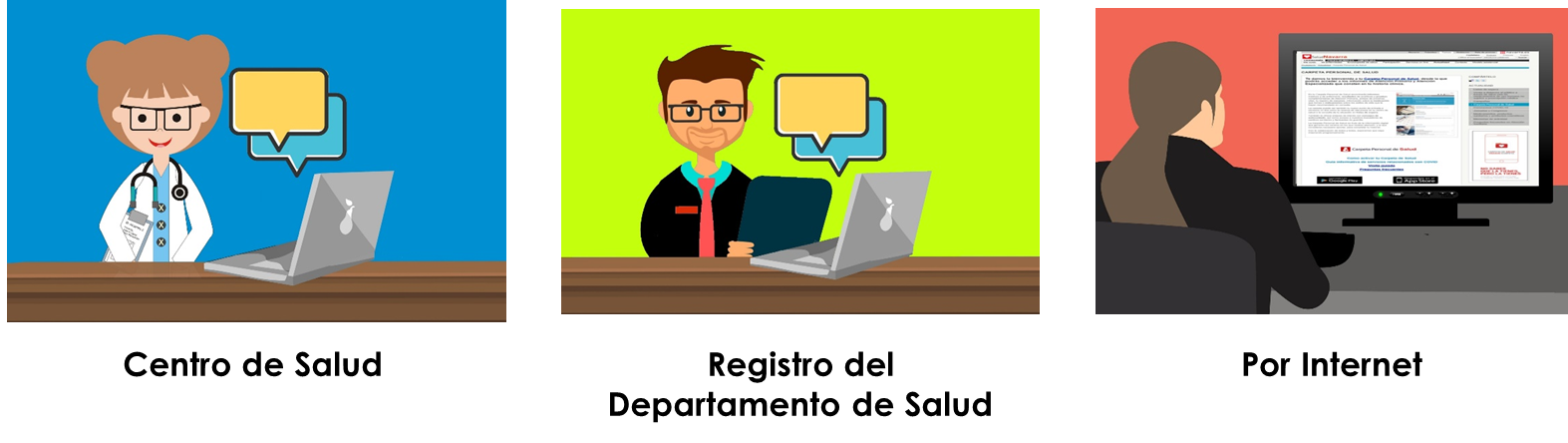 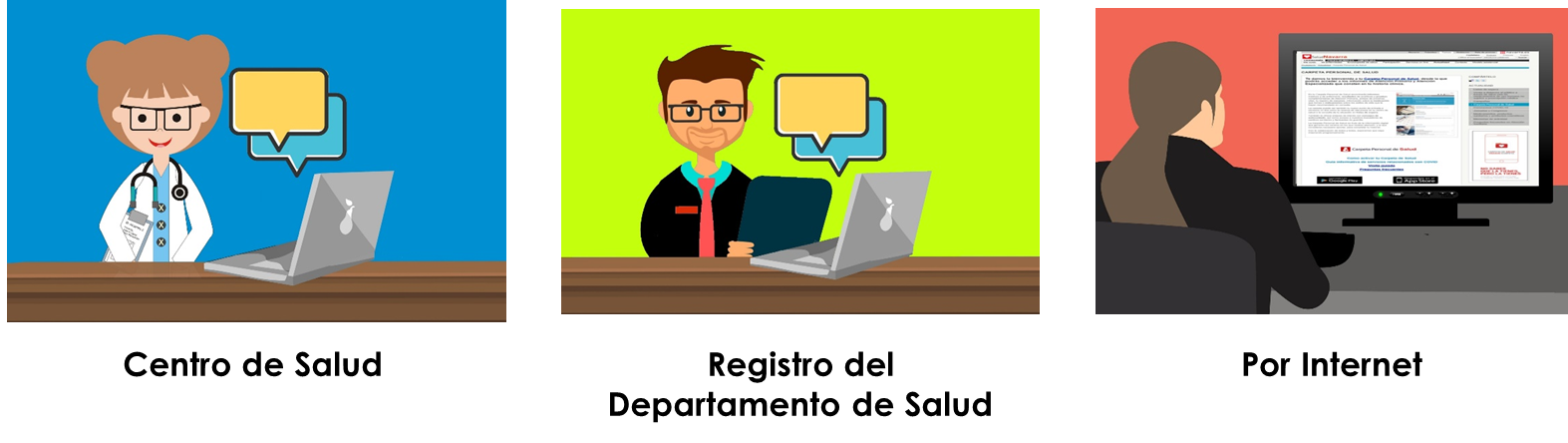 Dónde activarla, 
si no la tienes
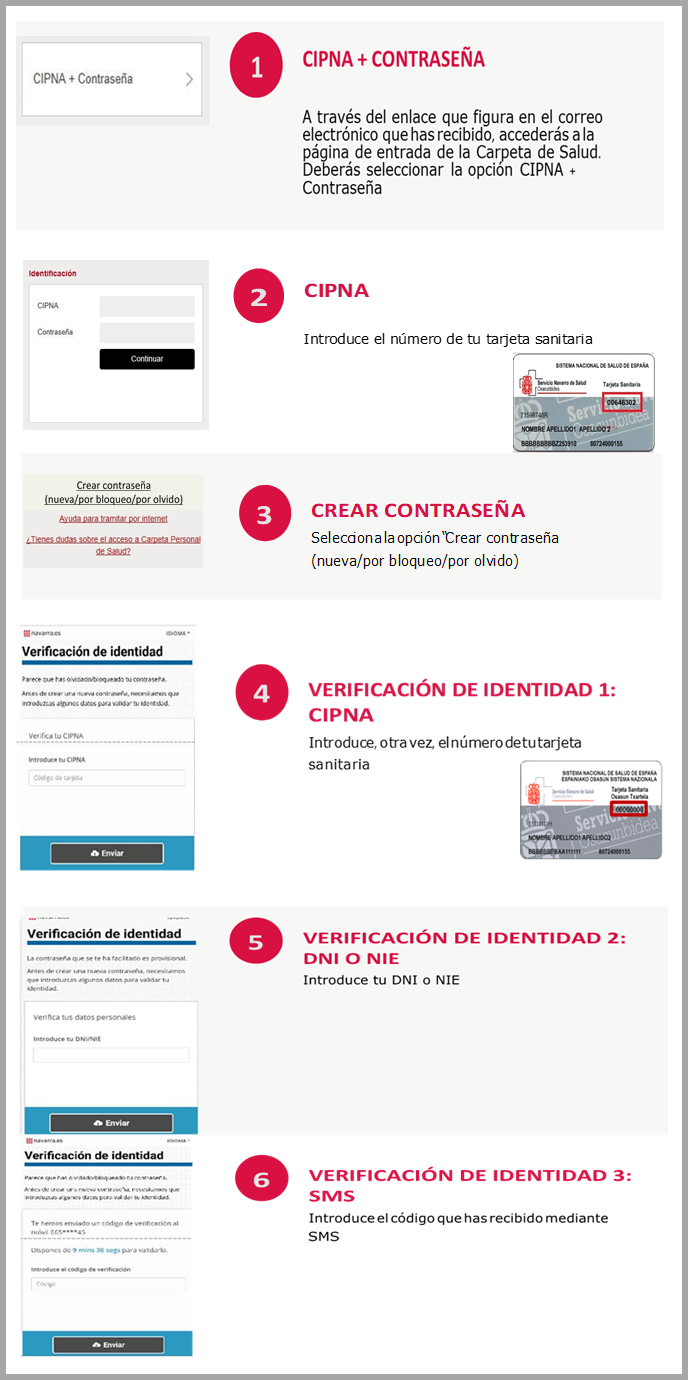 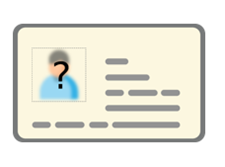 Identificación: DNI, Pasaporte, Carné de Conducir o Tarjeta Residencia (NIE)
E-mail
Nº móvil
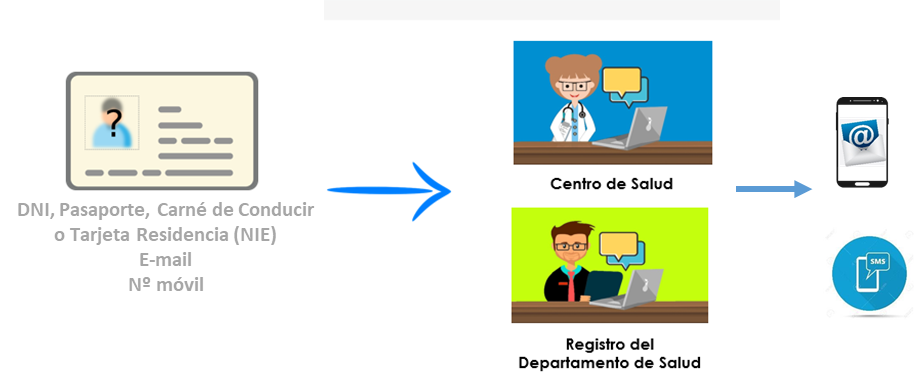 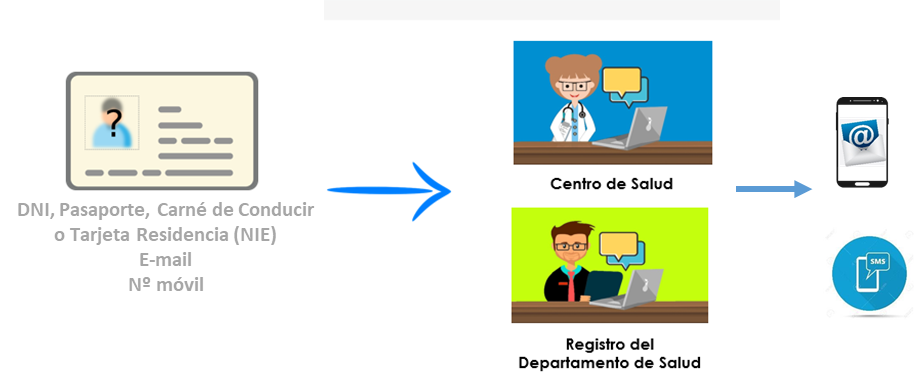 ¿Necesitas ayuda?
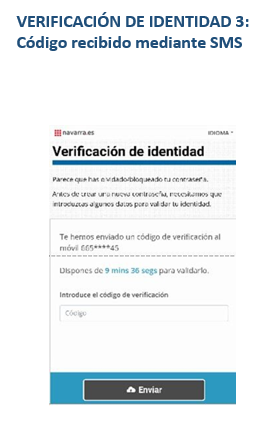 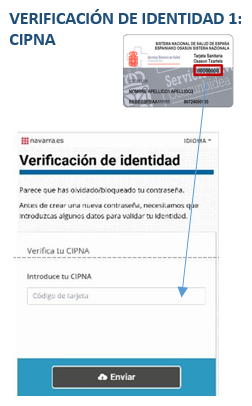 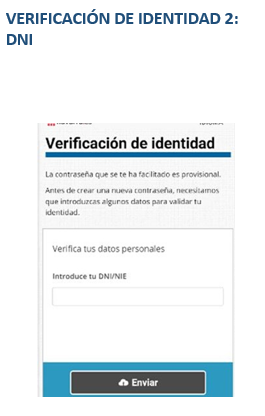 CREAR CONTRASEÑA
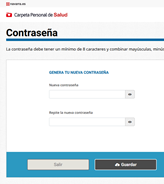 848 42 91 71
848 42 37 90
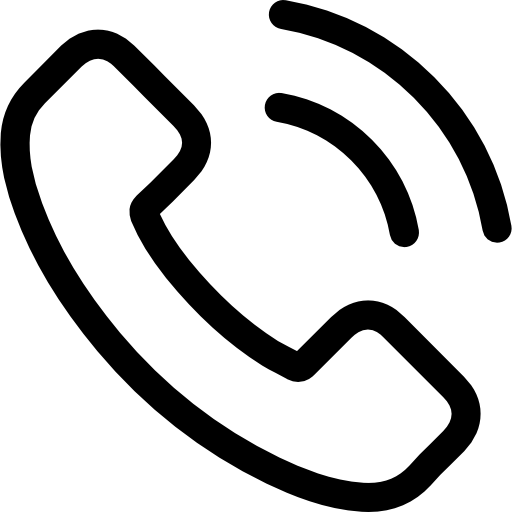 de 08:00 a 14:30 h
¿Necesitas 
ayuda?
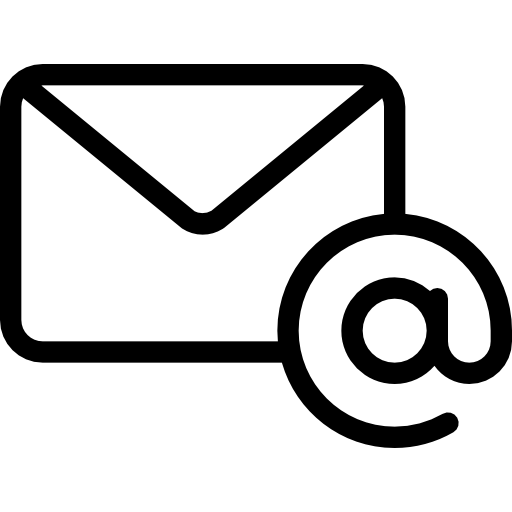 ayuda.consulta.cps@navarra.es
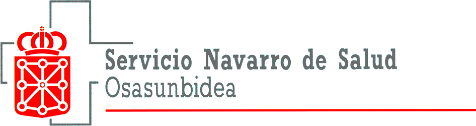 Antes de la consulta
¿Tienes tu Carpeta Personal de Salud?
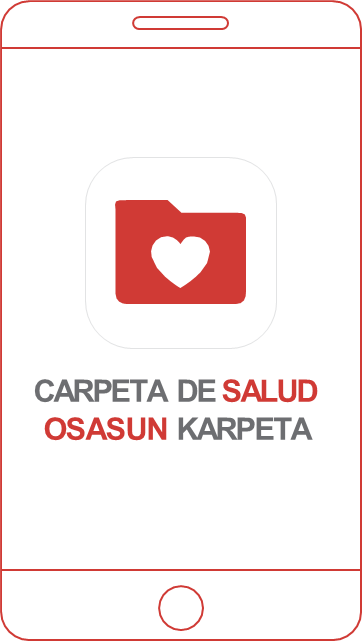 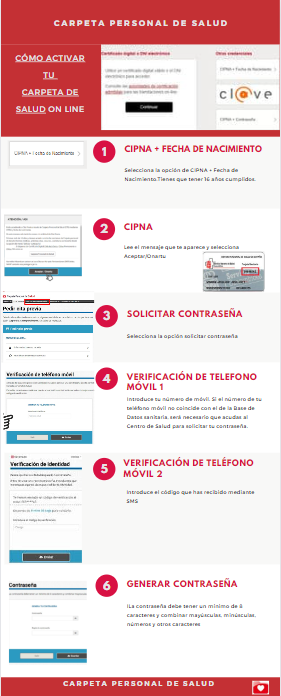 Dónde activarla, 
si no la tienes
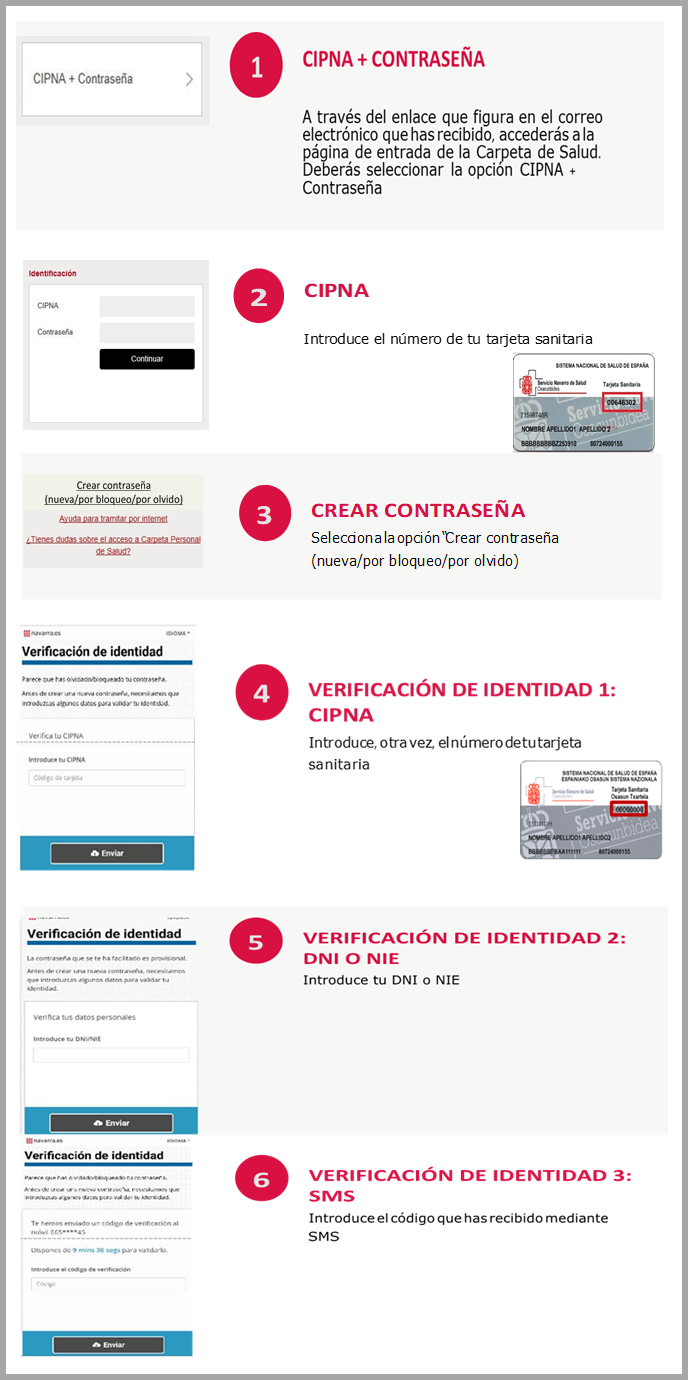 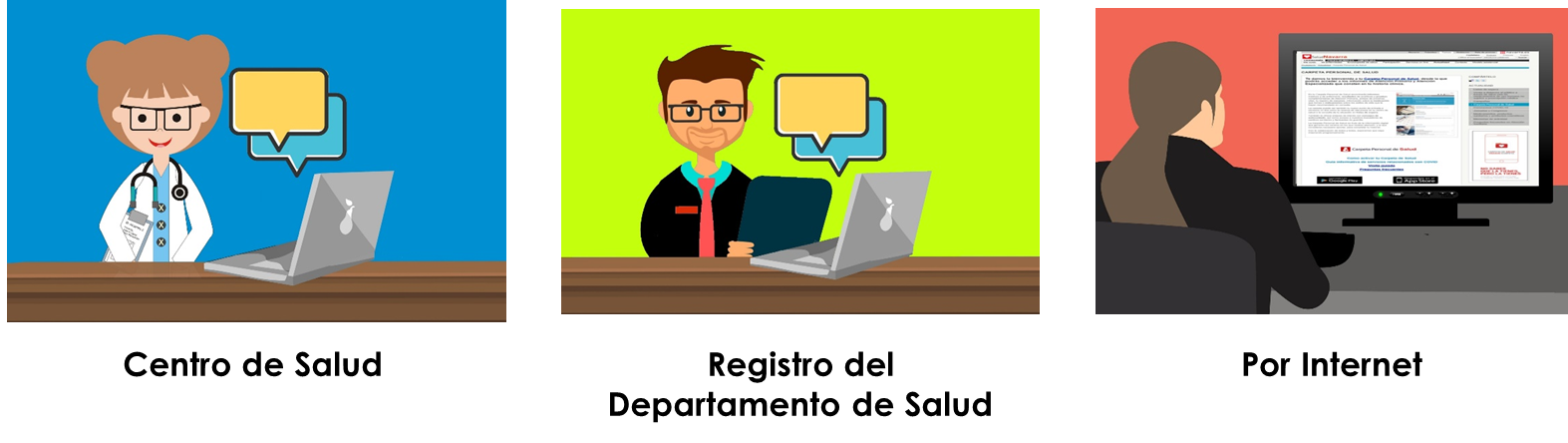 ¿Necesitas ayuda?
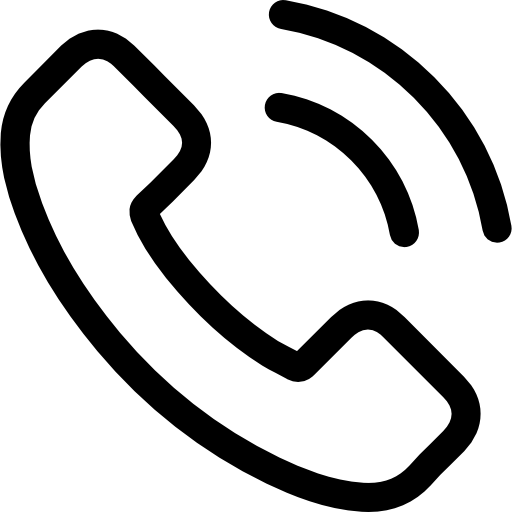 de hh:mm a hh:mm
000 000 000
consulta.cps@navarra.es
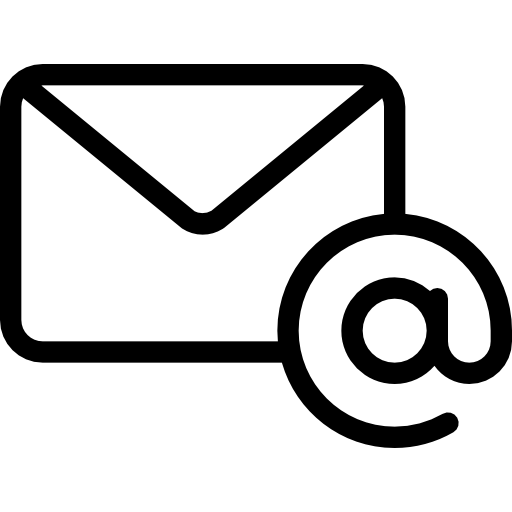 848 42 91 71
848 42 37 90
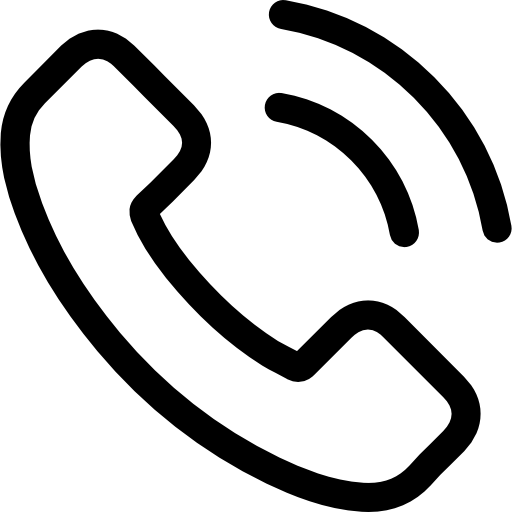 de 08:00 a 14:30 h
¿Necesitas 
ayuda?
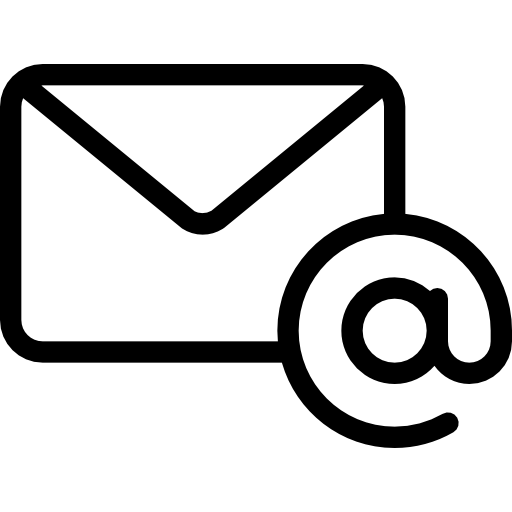 ayuda.consulta.cps@navarra.es
Android
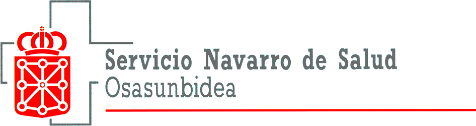 Antes de la consulta
Descarga tu Carpeta en el móvil
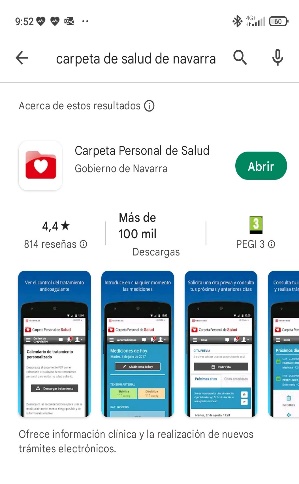 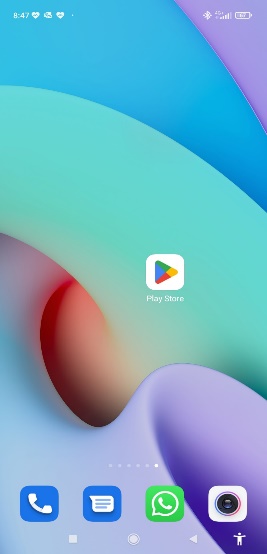 Descargar
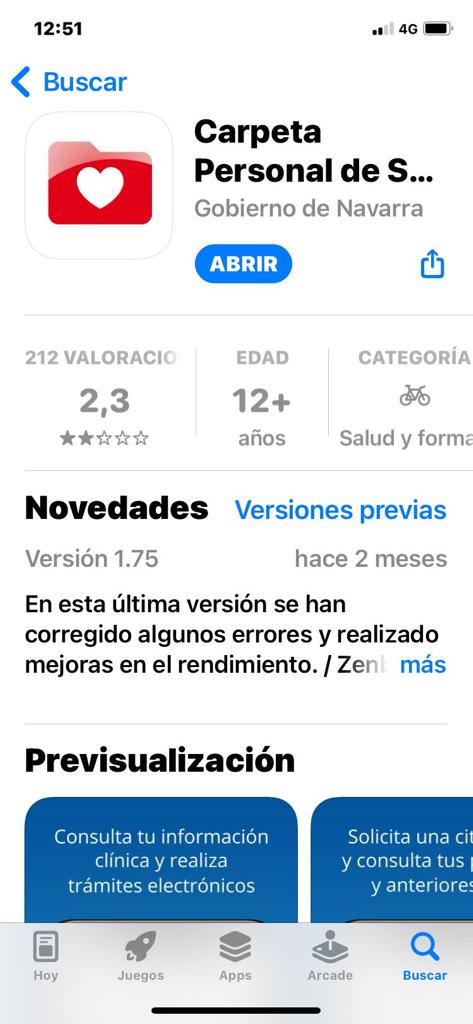 Descargar
Iphone
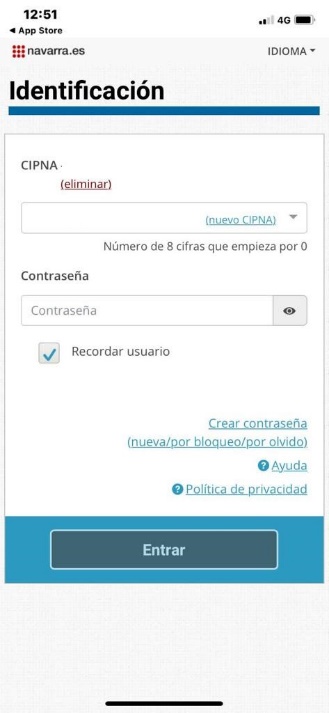 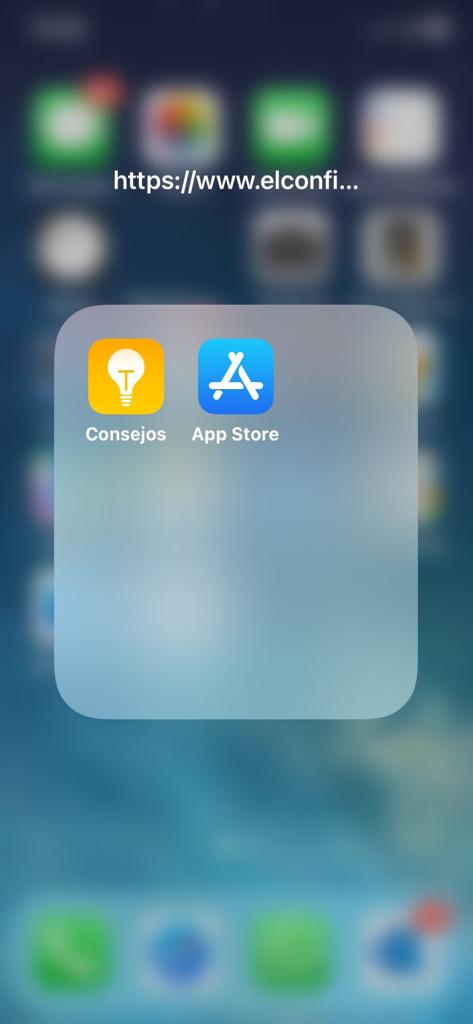 848 42 91 71
848 42 37 90
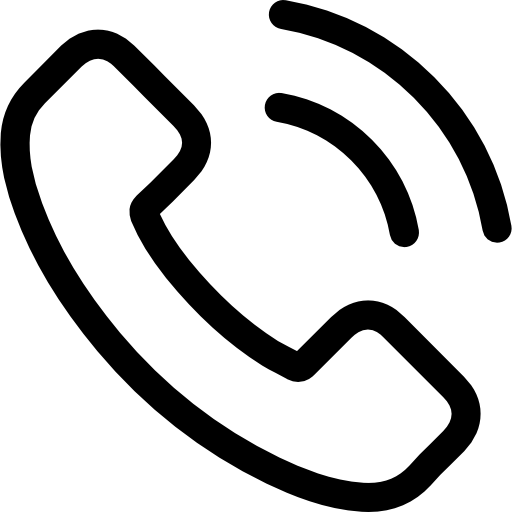 de 08:00 a 14:30 h
Crear contraseña
¿Necesitas 
ayuda?
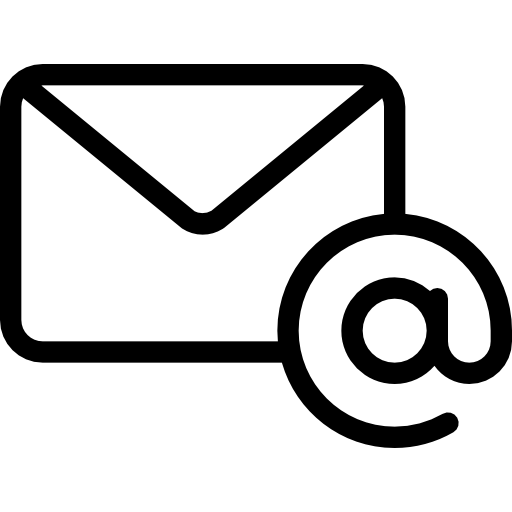 ayuda.consulta.cps@navarra.es
Antes de la consulta
Crear contraseña, 
si no tienes o no la recuerdas
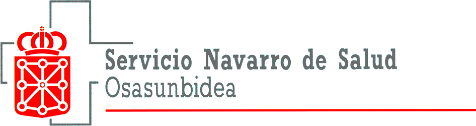 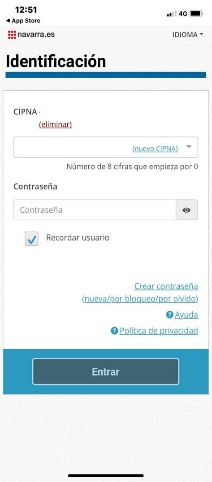 Pulsa sobre ¿Has olvidado/bloqueado tu contraseña?
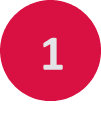 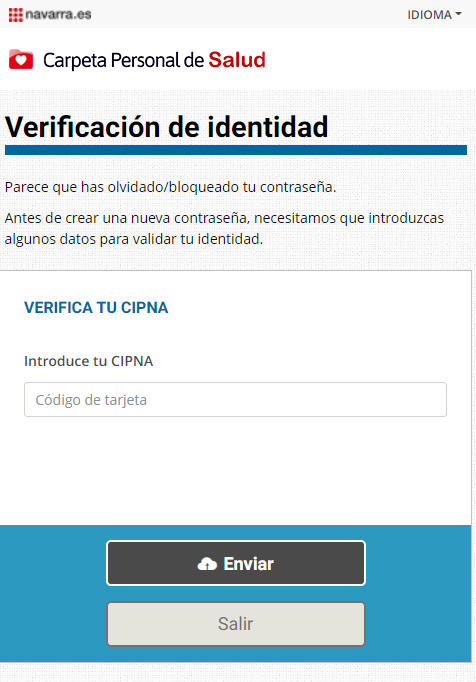 Introduce tu CIPNA: es el número de tu Tarjeta Sanitaria
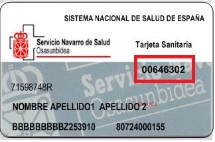 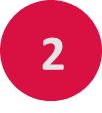 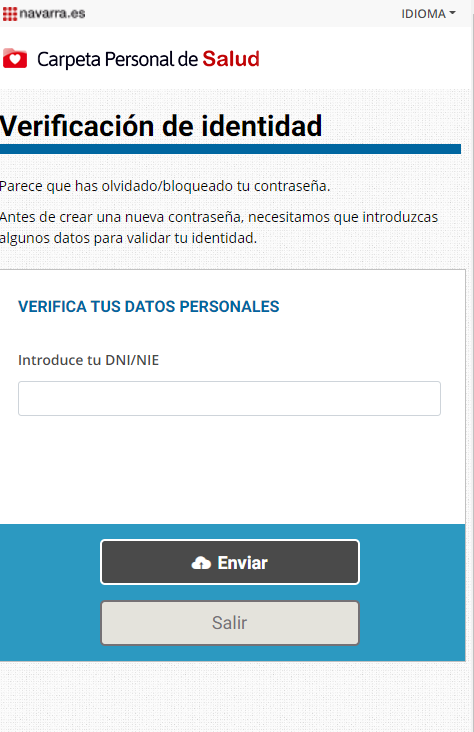 Introduce tu DNI/NIE
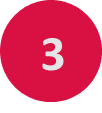 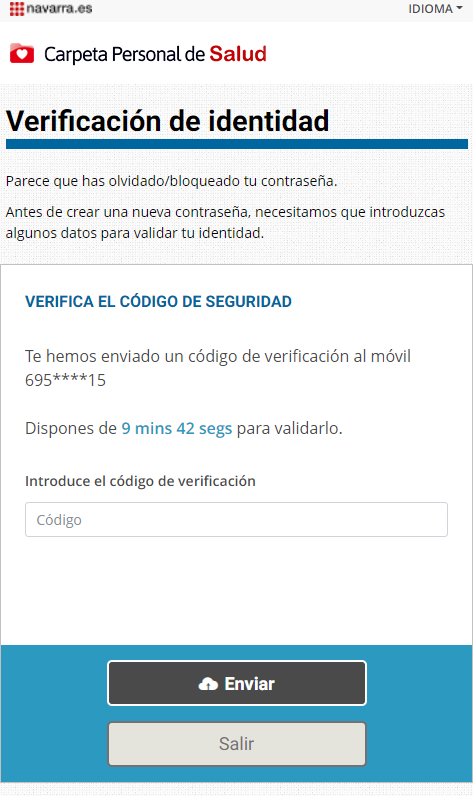 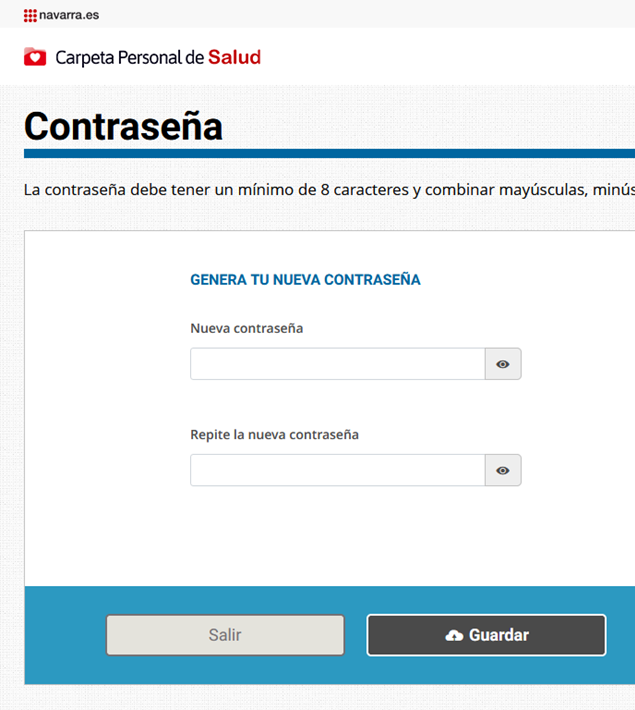 Recibirás un SMS con un código de verificación.
Introduce dicho número
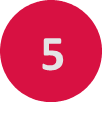 Ya puedes crear tu nueva contraseña
848 42 91 71
848 42 37 90
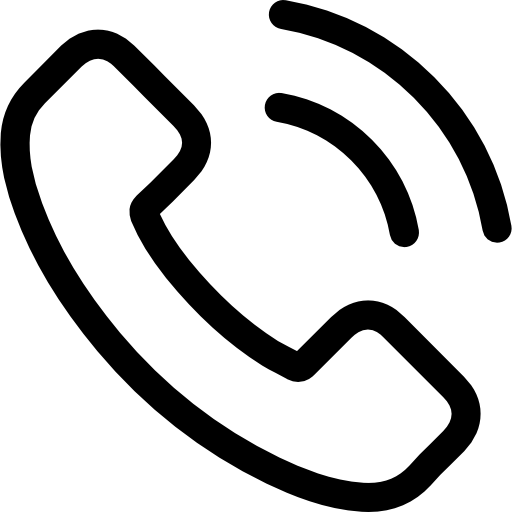 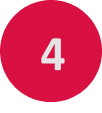 de 08:00 a 14:30 h
¿Necesitas 
ayuda?
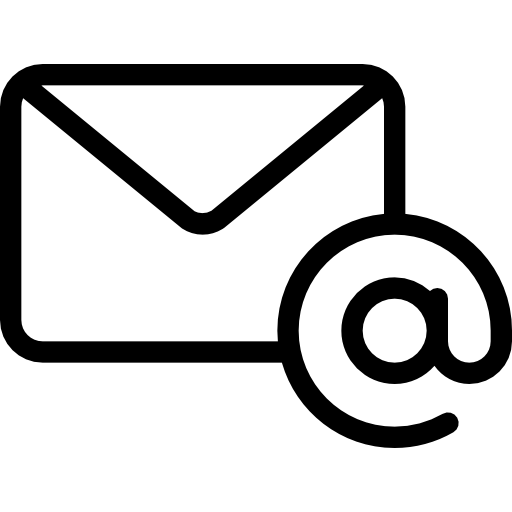 ayuda.consulta.cps@navarra.es
Android
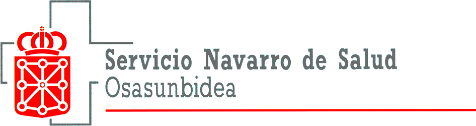 Antes de la consulta
Si hace mucho que no has usado tu Carpeta, actualiza la aplicación
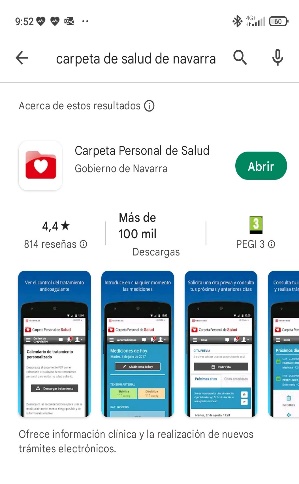 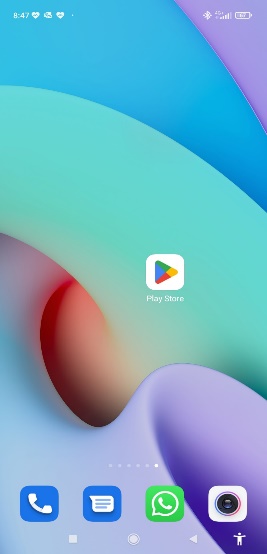 Actualizar
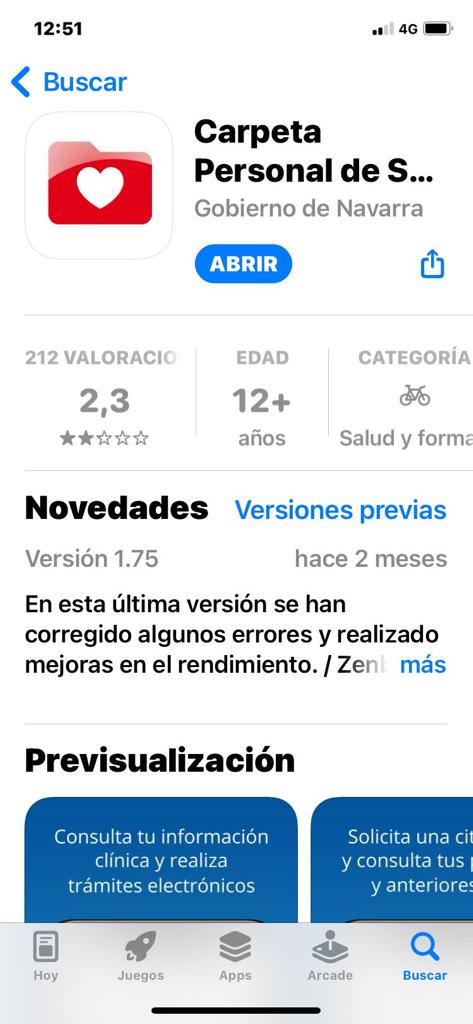 Actualizar
Iphone
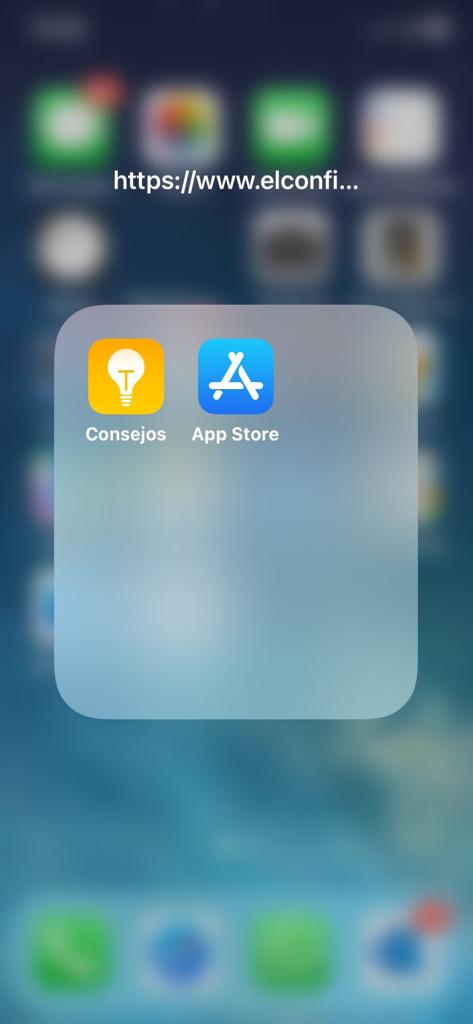 848 42 91 71
848 42 37 90
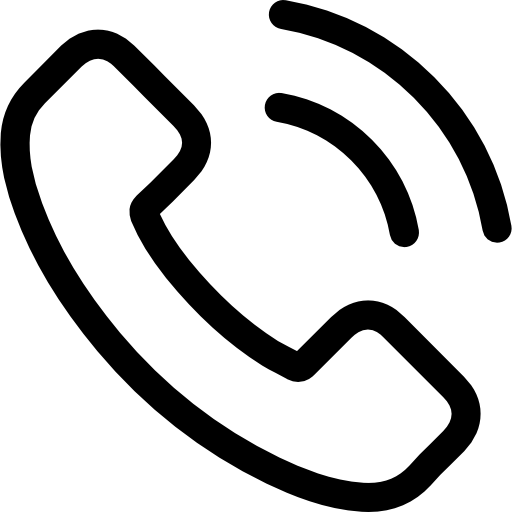 de 08:00 a 14:30 h
¿Necesitas 
ayuda?
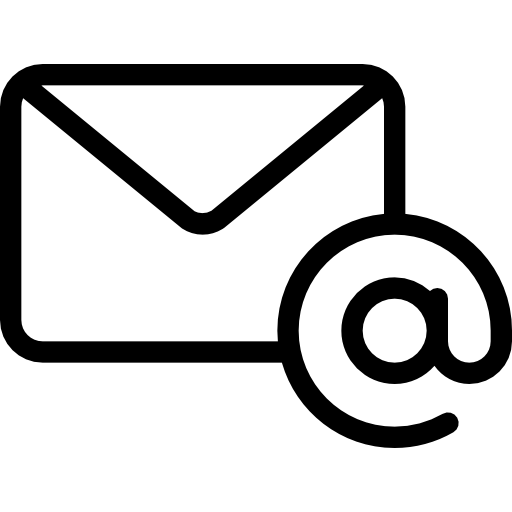 ayuda.consulta.cps@navarra.es
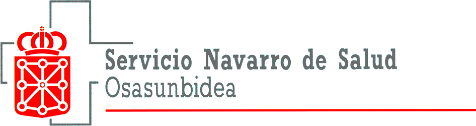 Día de la consulta
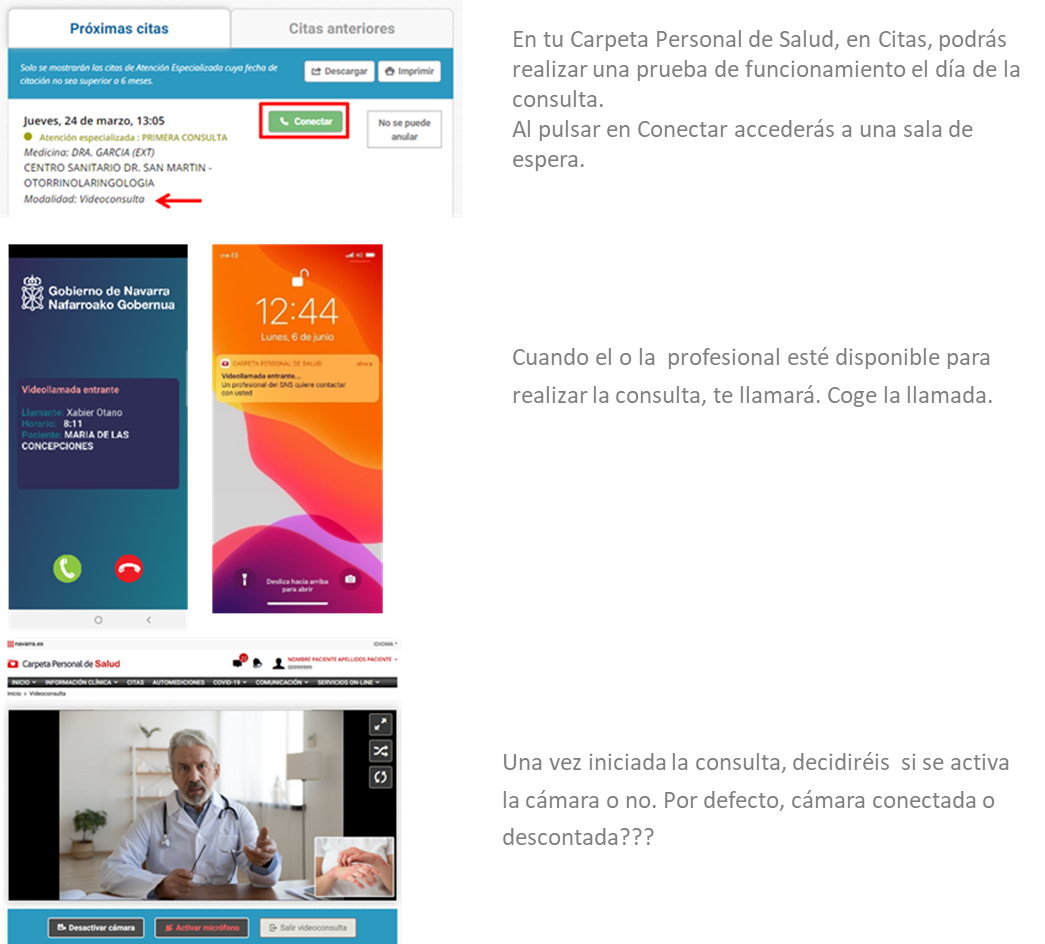 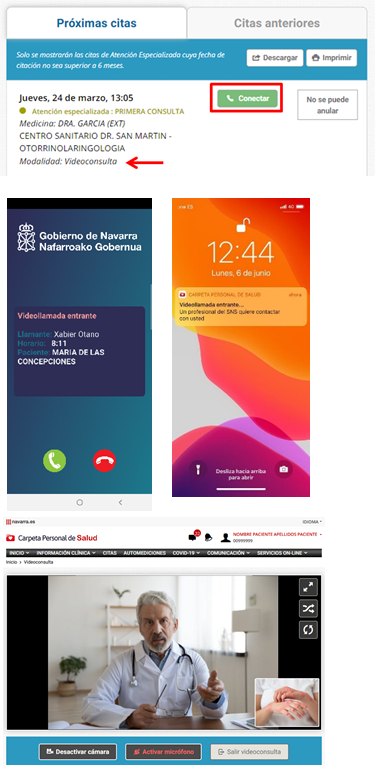 En tu Carpeta Personal de Salud, en Citas, podrás realizar una prueba de funcionamiento el día de la consulta. 
Al pulsar en Conectar accederás a una sala de espera.
Cuando el o la  profesional esté disponible para realizar la consulta, te llamará. Coge la llamada.
Una vez iniciada la consulta, decidiréis  si se activa la cámara o no. Por defecto, cámara conectada o descontada???
En la notificación de la cita está reflejada la modalidad de la consulta como Videoconsulta, día y hora.
Te comprometes a estar disponible desde ½ hora antes a ½ hora después de la hora fijada en la cita. 
Elige un lugar tranquilo y discreto para la consulta, en la que sea posible escuchar con claridad y donde no existan posibles distracciones. Además, dado que se va a tratar de información sanitaria, es recomendable que la cita se realice de forma privada. 
Y espera a que el/la profesional sanitario/a te llame.
Si no pudiera realizarse la consulta a través de tu Carpeta, te llamará por teléfono.
848 42 91 71
848 42 37 90
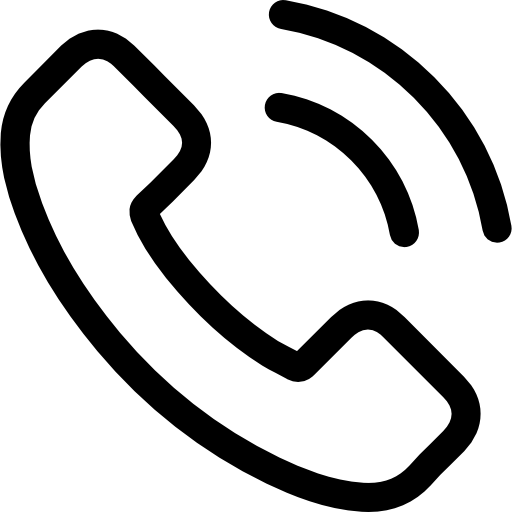 de 08:00 a 14:30 h
¿Necesitas 
ayuda?
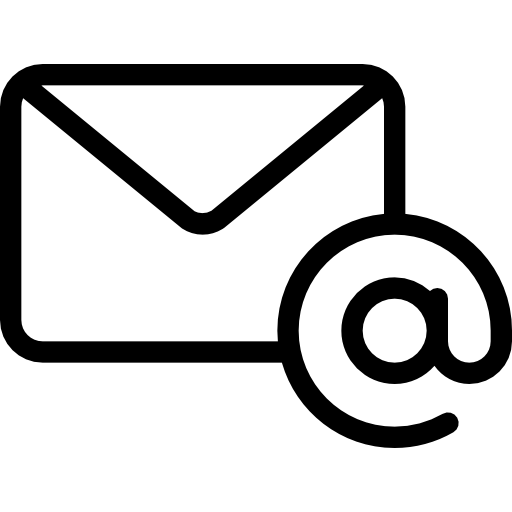 ayuda.consulta.cps@navarra.es